IHEP-EDHP-AMC a MicroTCA.4 Based Digital Processing AMC Module
Long Wei
Project group of domestic MTCA.4 platform
MTCA Workshop, Beijing 2021.8
China Spallation Neutron Source
IHEP-EDHP-AMC Overview
Introduction to our facilities.
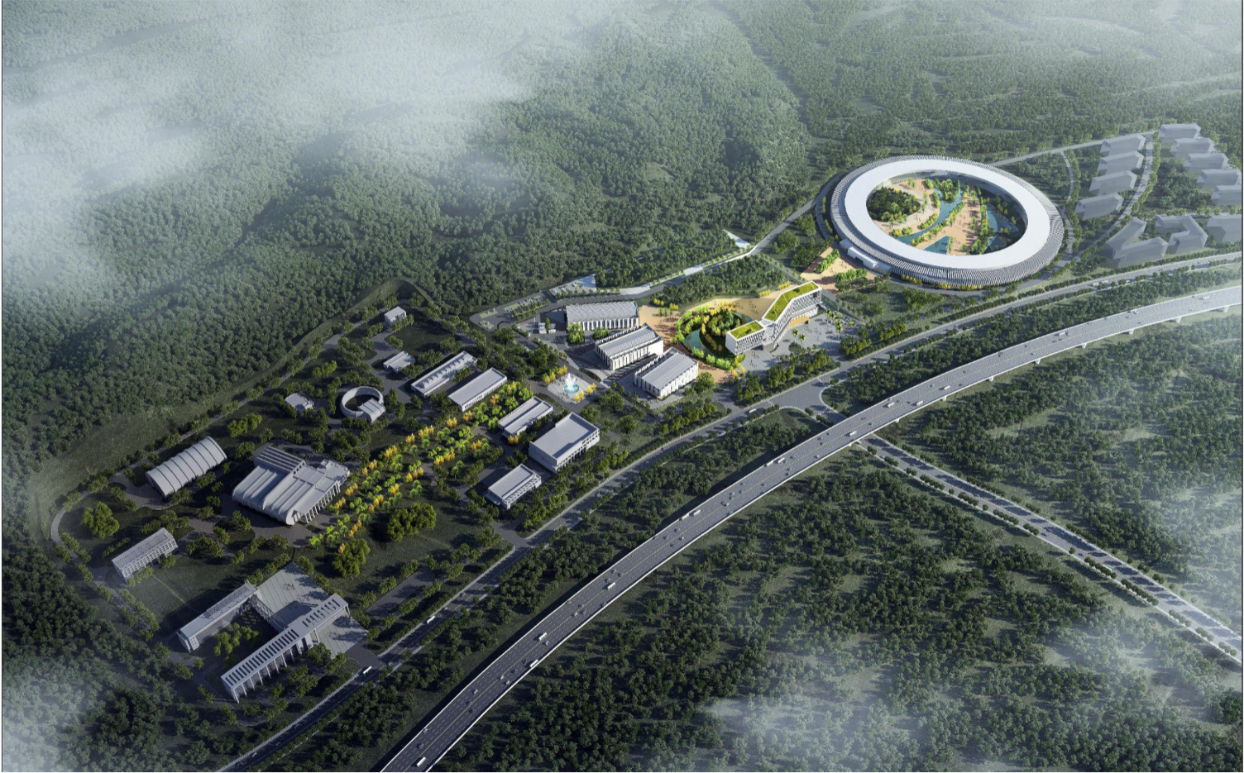 SAPS
Will be built
SAPS-TP
CSNS & CSNS II
Dongguan City, Guangdong Province, China
2
IHEP-EDHP-AMC Overview
CSNS (China Spallation Neutron Source) – China’s first pulsed neutron source.
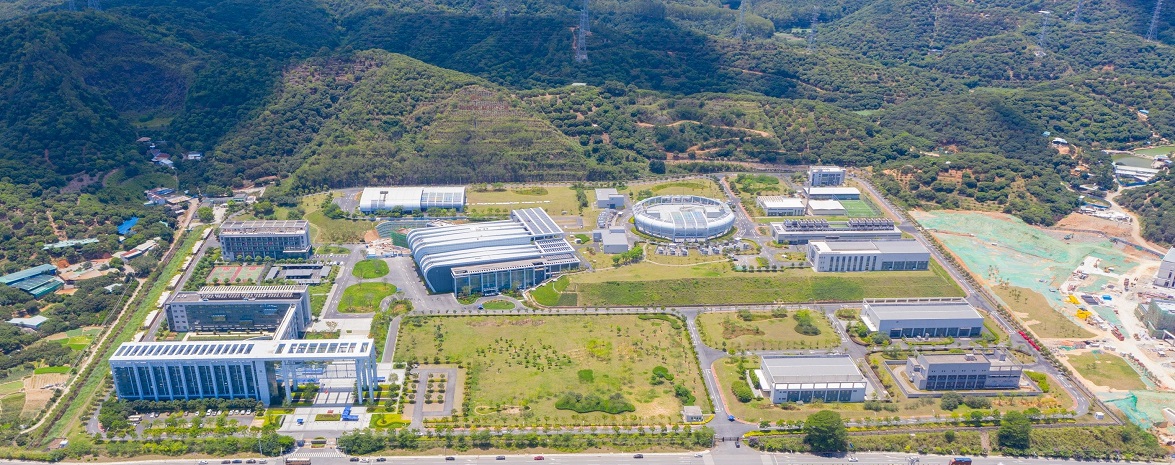 80 MeV H- Linac
1.6 GeV RCS
Target station
CSNS II upgrade
3
IHEP-EDHP-AMC Overview
SAPS Southern Advanced Photon Source
4th generation medium energy synchrotron radiation source
SAPS-TP Southern Advanced Photon Source Test platform
SAPS
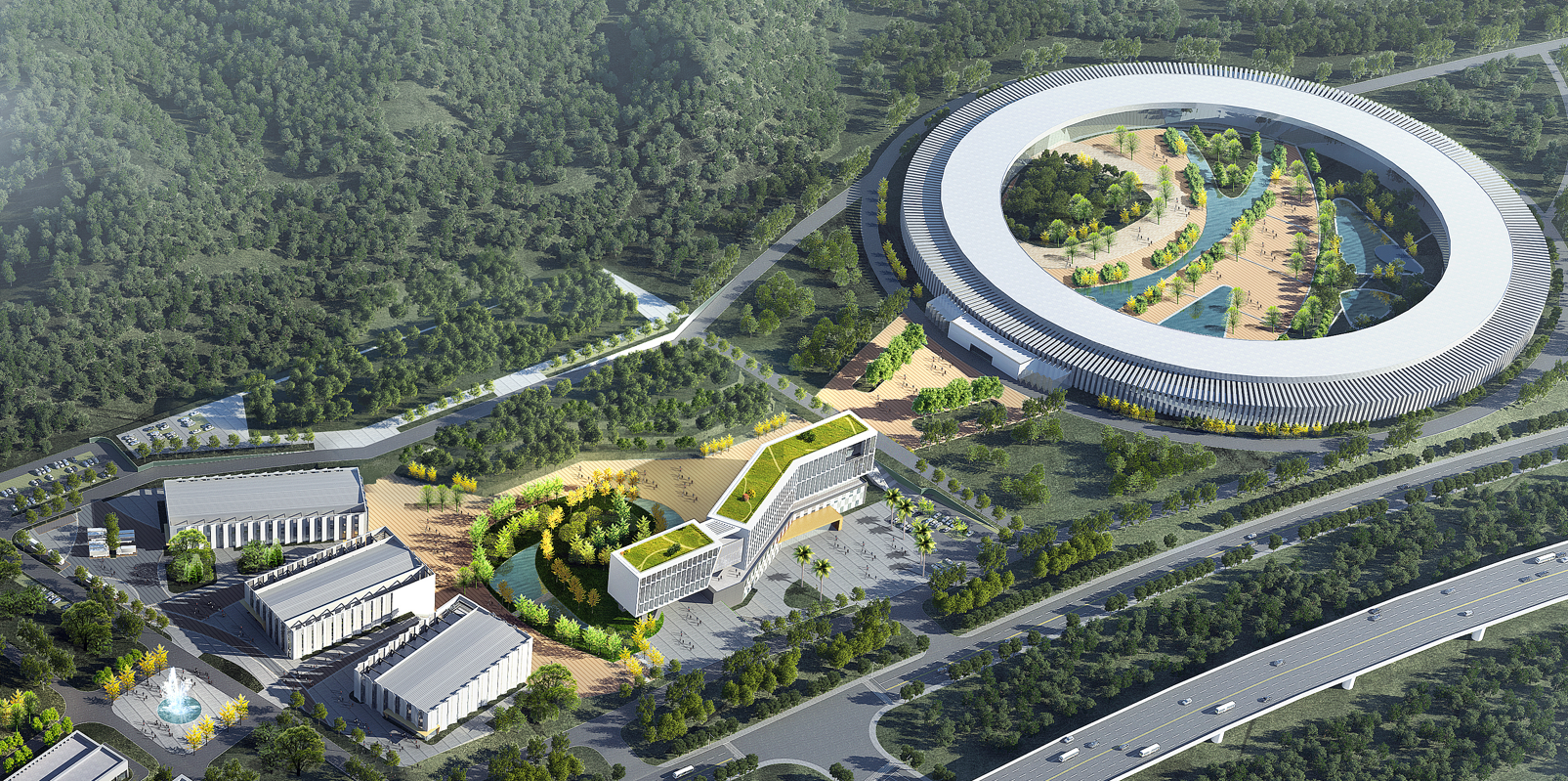 SAPS
SAPS-TP
SAPS-TP
Superconducting RF Hall
optical experiment Hall
low temperature Hall
High-accuracy measurement Hall
Comprehensive laboratory
4
IHEP-EDHP-AMC Overview
A domestic multifunction digital processing AMC module is developed.
CSNS II and SAPS
RF system & Control system & Beam diagnostics system
SAPS-TP
superconducting cavityVertical Test  / Horizontal Test
Other applications
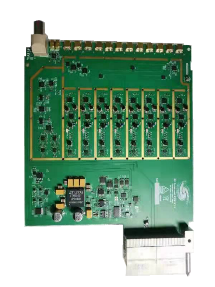 Different types of RTMs
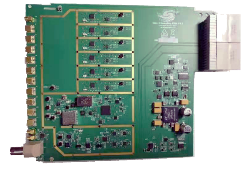 Chassis
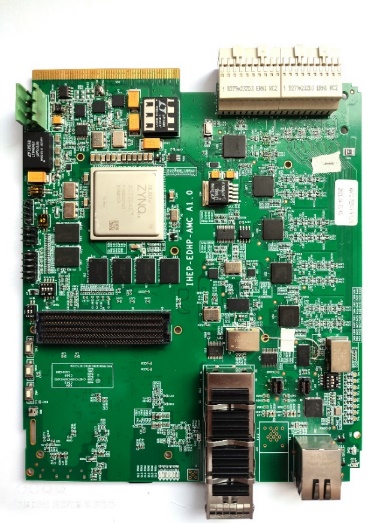 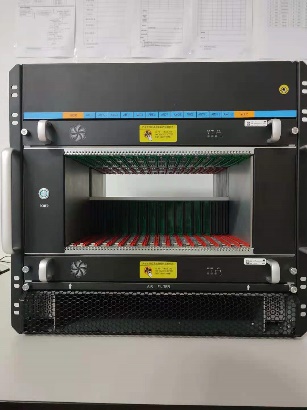 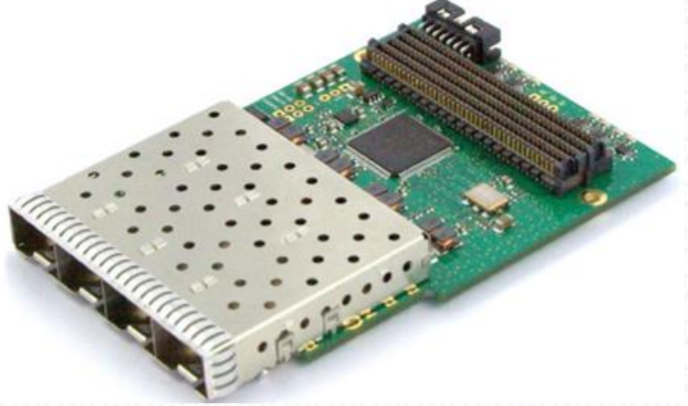 FMCs
MCH
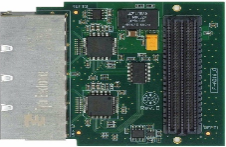 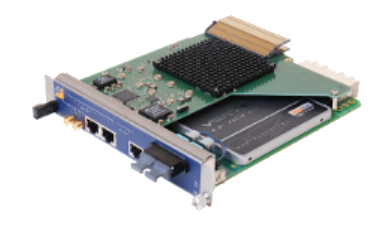 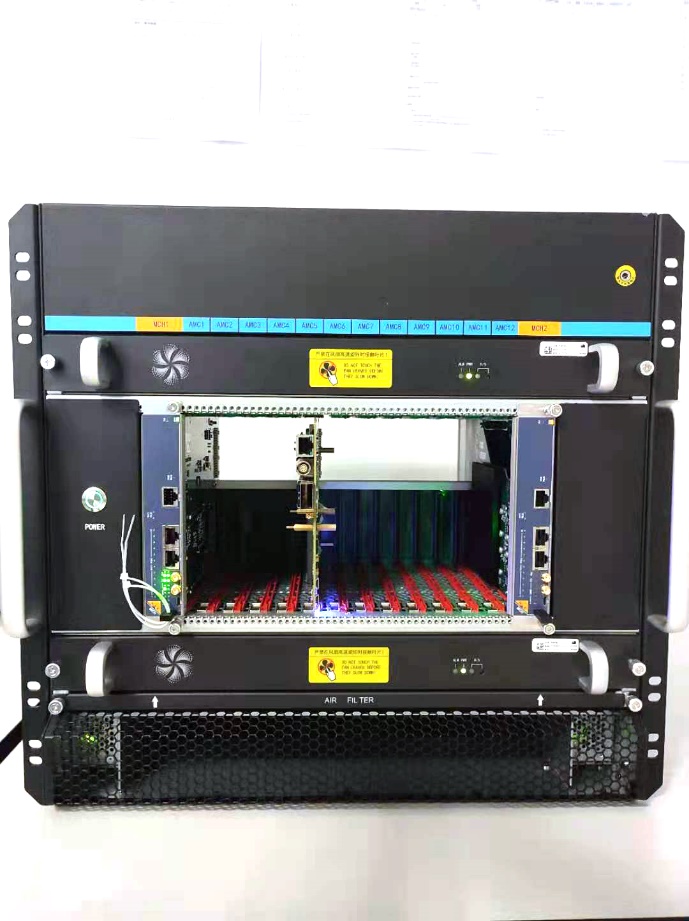 implement
Multifunction digital processing AMC Module
Setup
Standard universal MTCA.4 Embedded digital hardware platform
5
functionality
MTCA.4 standard & μRTM ZONE3 Class A1.1CO
Double-width mid-size
8 Channels 125 MSPS 16-bit ADC
2 Channels 500 MSPS 16-bit DAC
XC7Z045 Zynq-7000 SoC
2GBytes DDR3 memory size
1 FMC LPC Slot (VITA 57.1)
A 4 lanes QSFP cage
Front panel digital I/O (10 pins LVTTL)
A Gigabit Ethernet interface
Front panel Clock input
A front-panel USB provides console DisplayPort
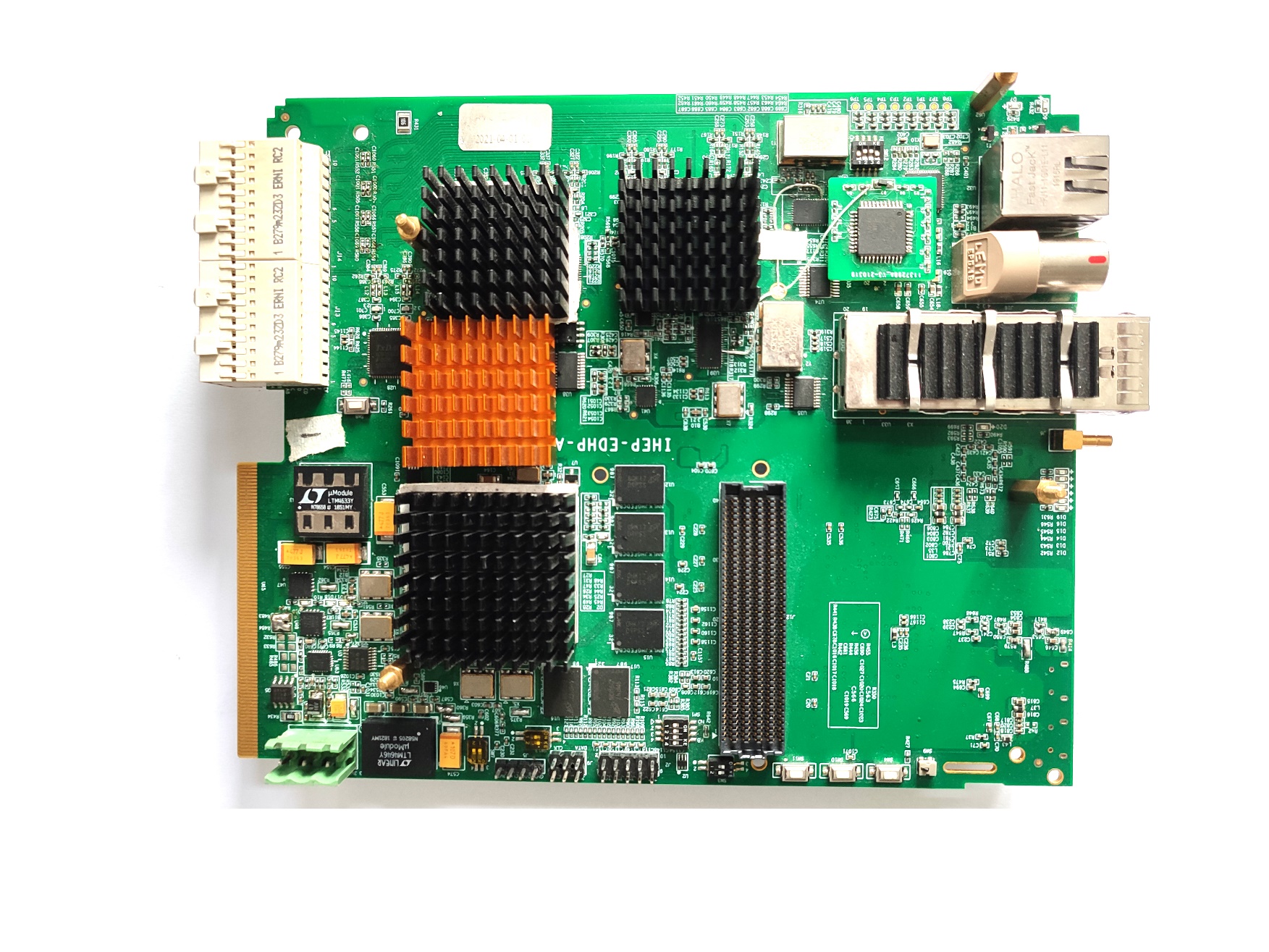 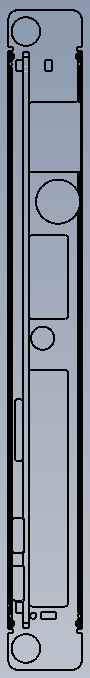 ETH
FMC
USB
SD
CLK
DIO
QSFP
6
IHEP-EDHP-AMC Block Diagram & Overall Design
A goal: one AMC board can constitute a complete system and can implement complete project applications.
Clock Distribution
Dual ADC
Ext Clock, SMA
Dual ADC
USB
Ext Clock source
RTM Module

Down-Converter
Up-Converter
Direct Sampling
…
Zone3 Connector
Dual ADC
Dual ADC
E-Net RJ45
Network communication
Remote monitoring
OPI
…
JTAG
ZYNQ SOC
Dual DAC
ARM Cortex-A9
Trigger Signals
Inter-Lock Signals
…
Digital I/O
EPICS IOC
AXI GP&HP bus
QSFP
Kintex-7
FPGA
Timing & Interlock
Timestamp…
AMC Connector
FMC LPC
LLRF
Algorithm
FMC Board

Motor Controller
Piezo Controller
optical fiber communication
…
LED
Hot-swap SW
MMC Connector
7
IHEP-EDHP-AMC Block Diagram & Overall Design
SAPS-TP 648MHz Elliptical Cavities Single Cavity Regulation based on MicroTCA.4
Cavity detuning control
LLRF system
MTCA.4 RTM

Down & UP
Converter
5V pulse signal
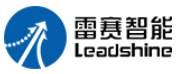 ZYNQ
FPGA
ARM
Motor Driver
0~10V
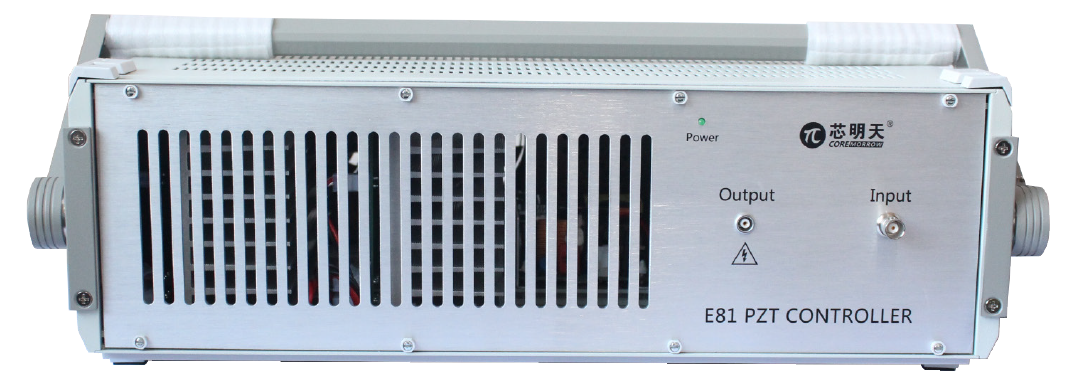 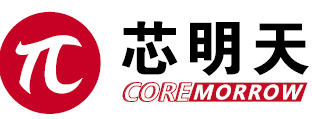 Piezo Driver
MTCA.4 AMC
FMC
Only one IHEP-EDHP-AMC module + 1 RTM + 1 FMC
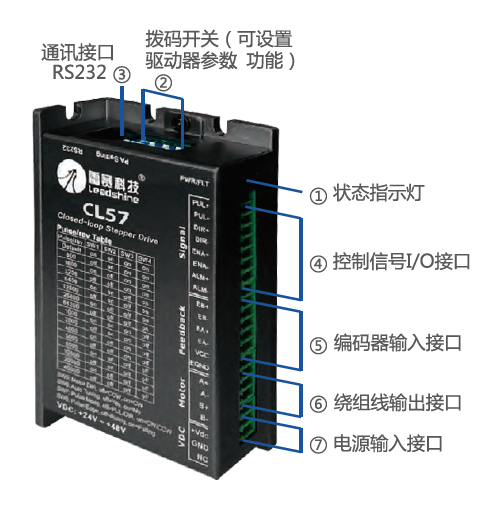 Level conv.
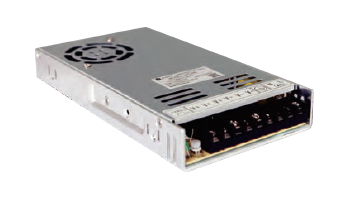 16bits DAC 2Ch
LP
LP
8
IHEP-EDHP-AMC MMC
MMC Controller
Based on N.A.T NAMC-MMC-RefDesign
Developed MMC controller mezzanine Card
3 phases of development:
HW SW based on N.A.T MMC RefDesign
Develop our own Software
Design our own MMC (HW SW)
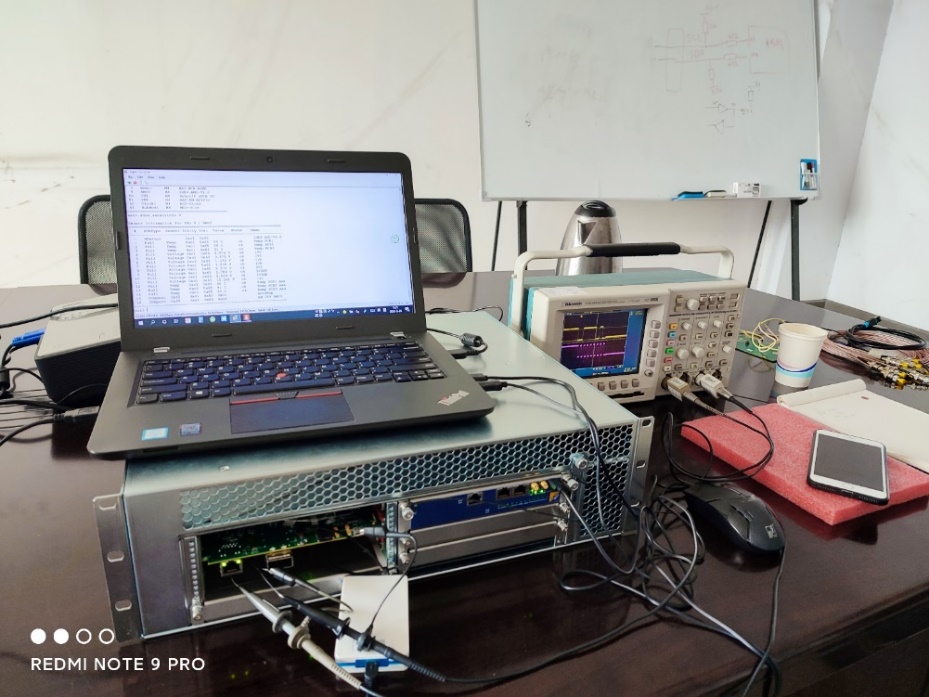 Test environment:
Commercial nVent MTCA.4 chassis
N.A.T NAT-MCH-PHYS80 MCH card
Temperature threshold event Test
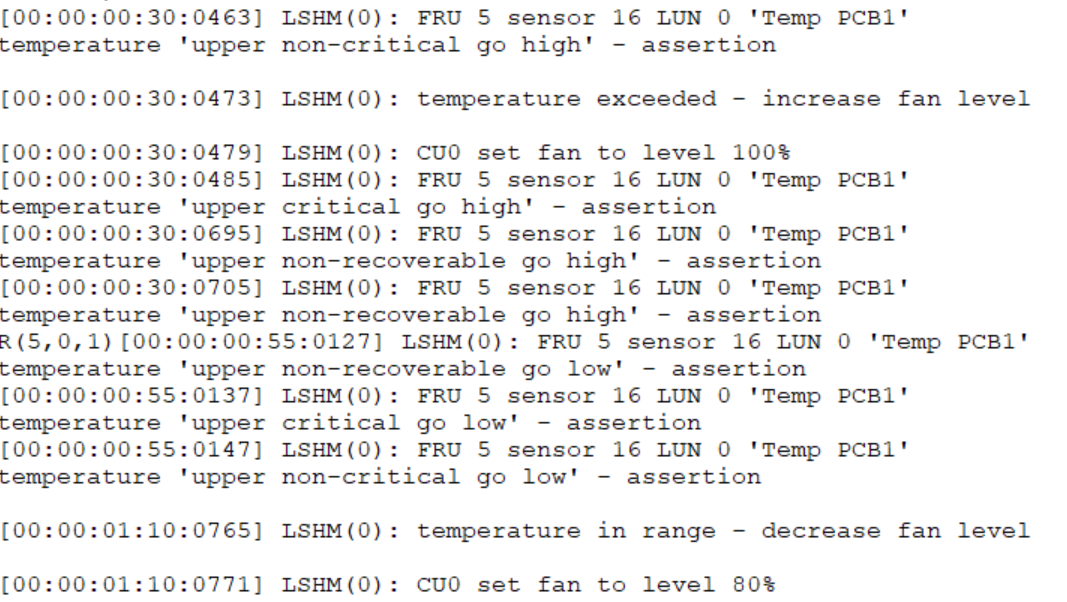 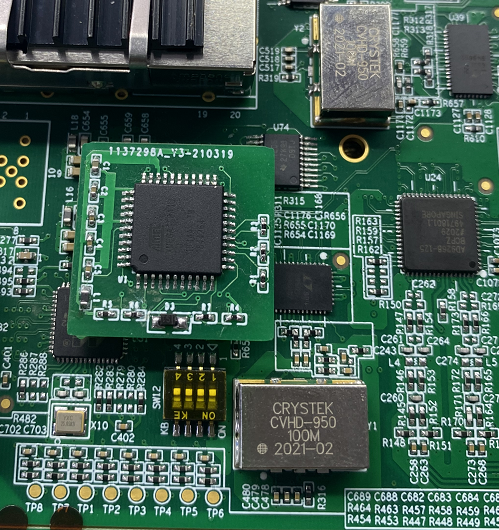 82℃
MMC Controller in AMC
MMC Controller Test
Fan speed increase
Sensor Reading Test
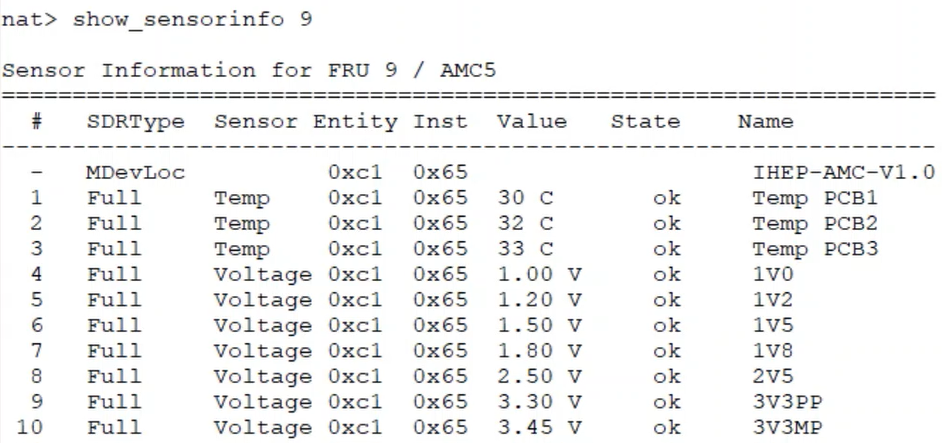 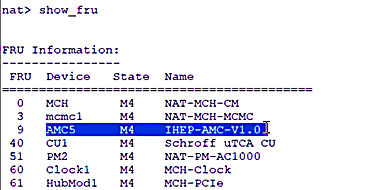 30℃
Fan speed decrease
Module operational state management
Hot swap management works well.
9
IHEP-EDHP-AMC AD/DA
AD: Analog Devices AD9268
125MSPS 16bit
Bandwidth: 650MHz
Output Interface: DDR LVDS
Compatible analog front-end circuit design
Intermediate frequency range: 5-100MHz
Direct Sampling: 5-400MHz (650MHz? Try)
DC coupled
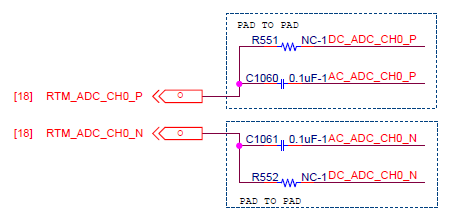 DA: Analog Devices AD9783
500MSPS 16bit
Output Interface: DDR LVDS
DC/AC coupled is optional
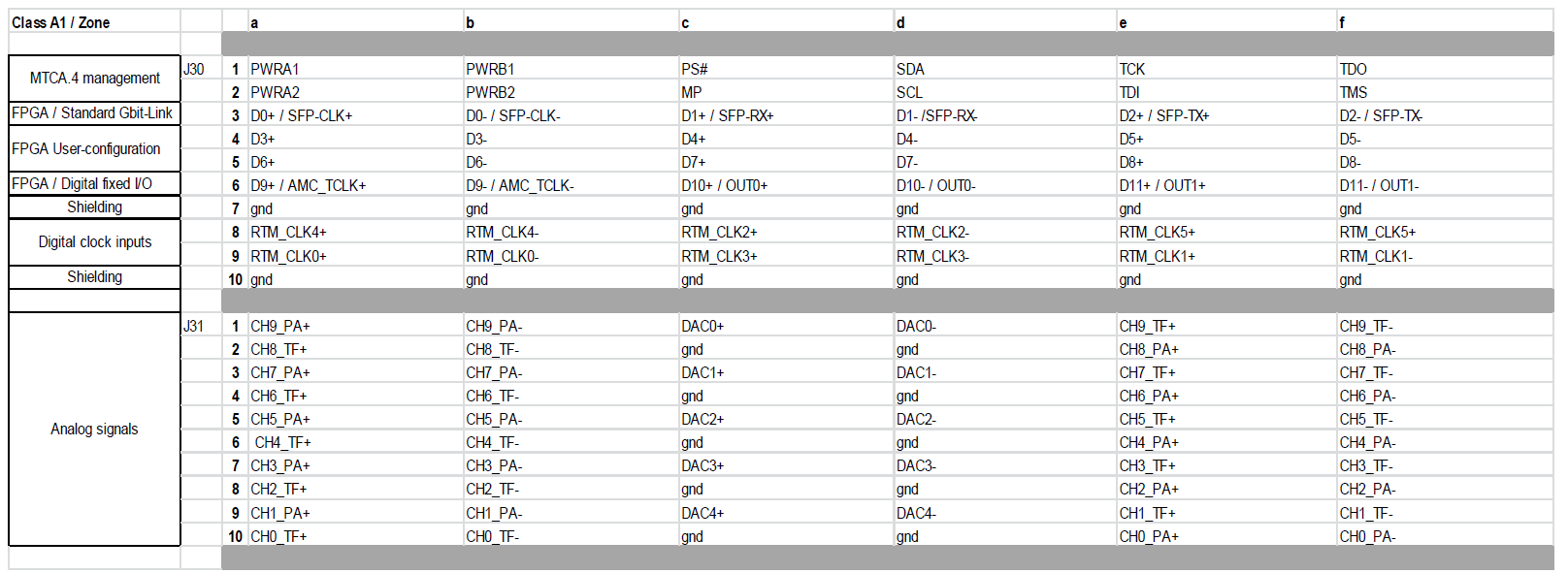 2 channels DA 8 channels AD
10
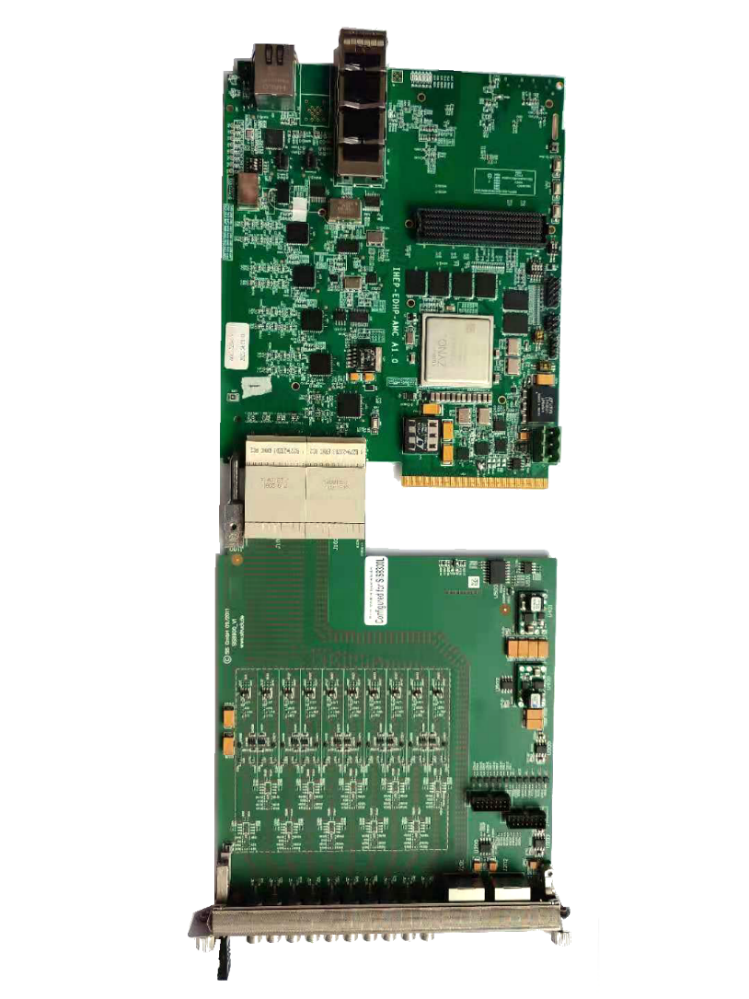 IHEP-EDHP-AMC AD/DA
AD Test
IHEP-EDHP-AMC + SIS8900 RTM
Signal Source: 20MHz 3dBm
125MSPS
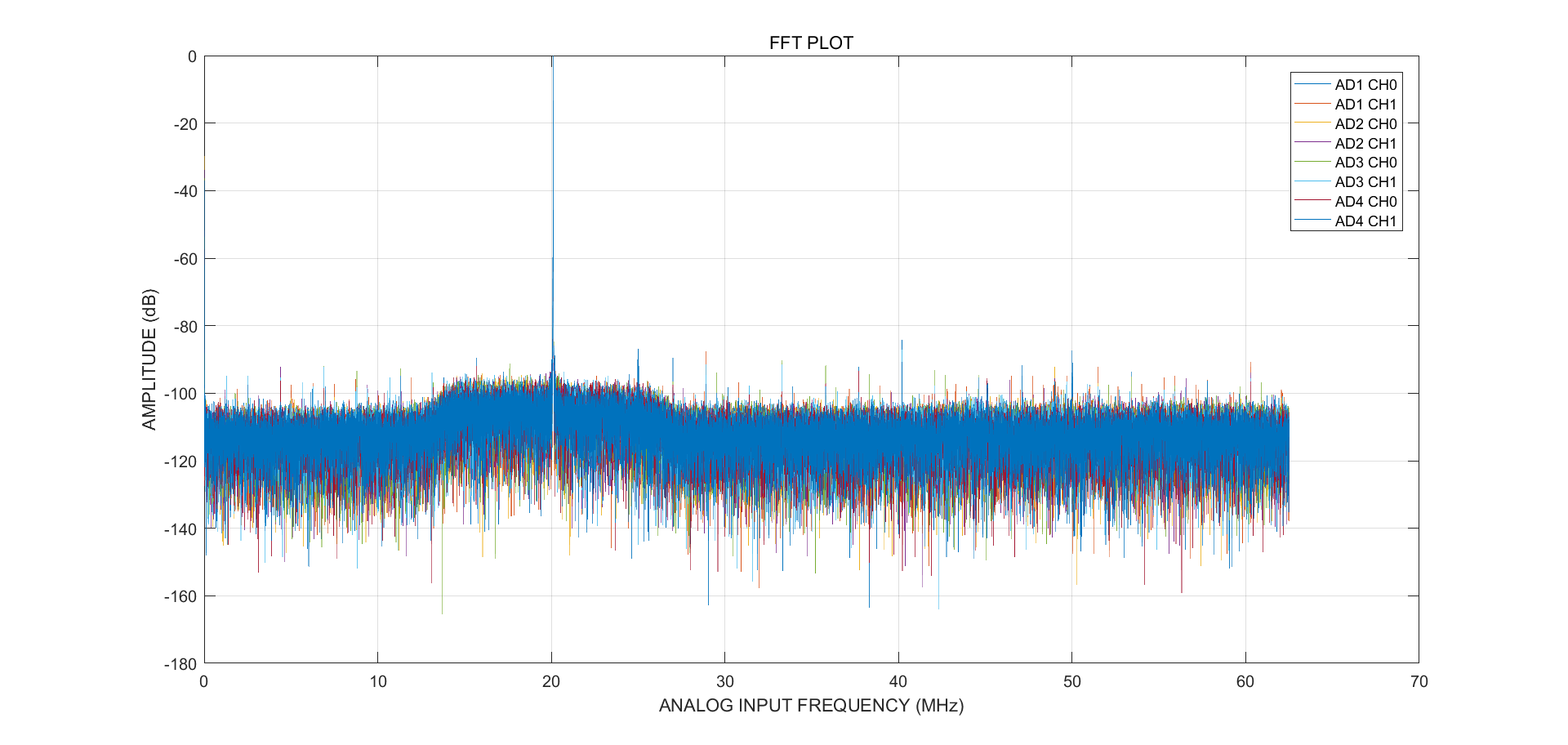 8 Chs FFT
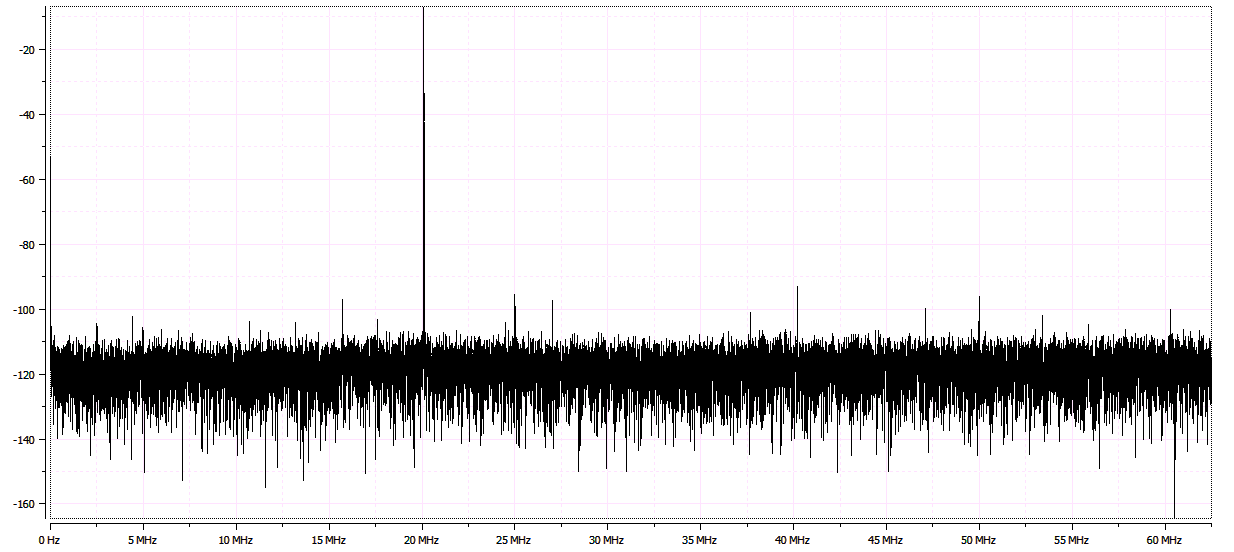 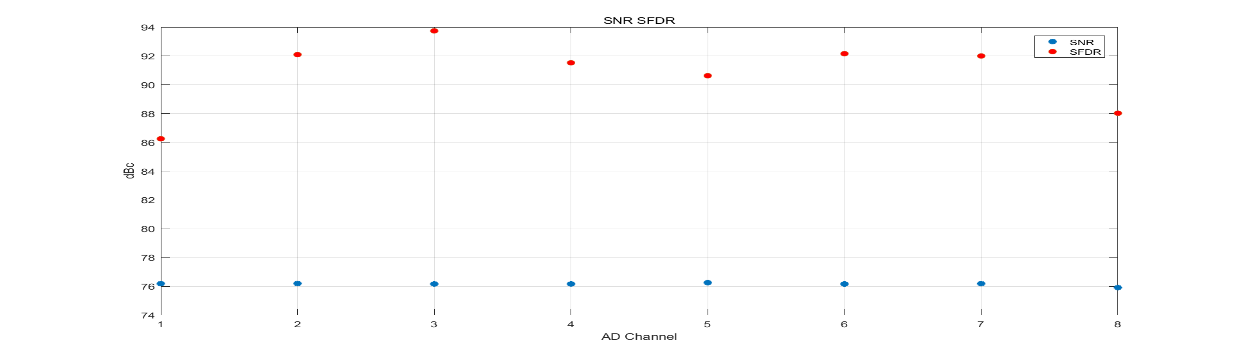 SNR: 75.9~76.2dBFS > 74dBFS
SFDR: 86.2~92.1dBFS > 75dBFS
FFT
11
IHEP-EDHP-AMC AD/DA
Channel isolation
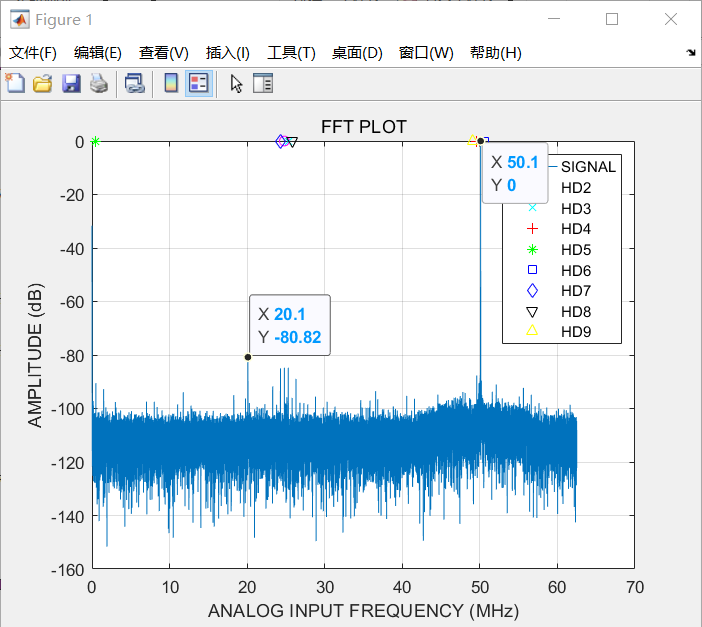 Isolation of adjacent channels
DA Spectrum
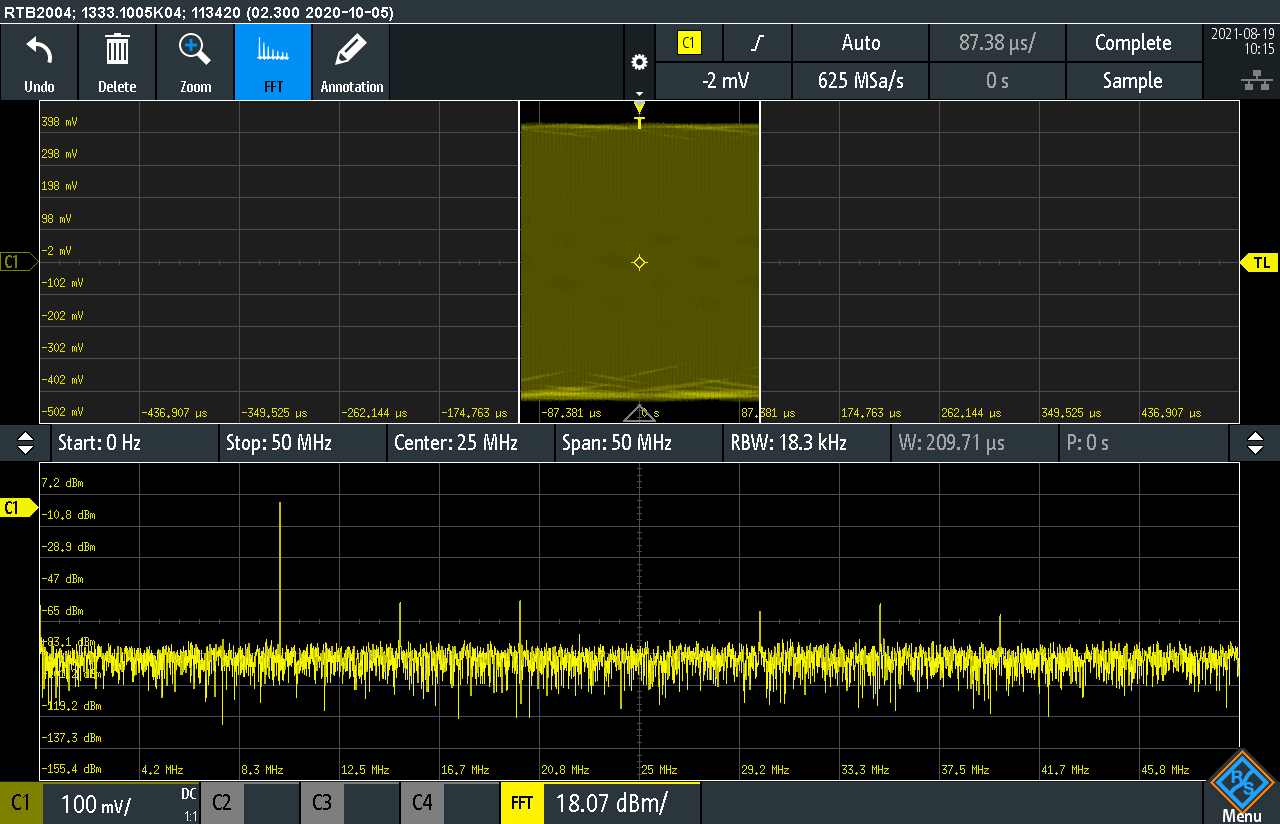 + Adaptor RTM
Isolation Test
DA output signal: 10MHz
SNR: 78.1 dB
some larger harmonic component
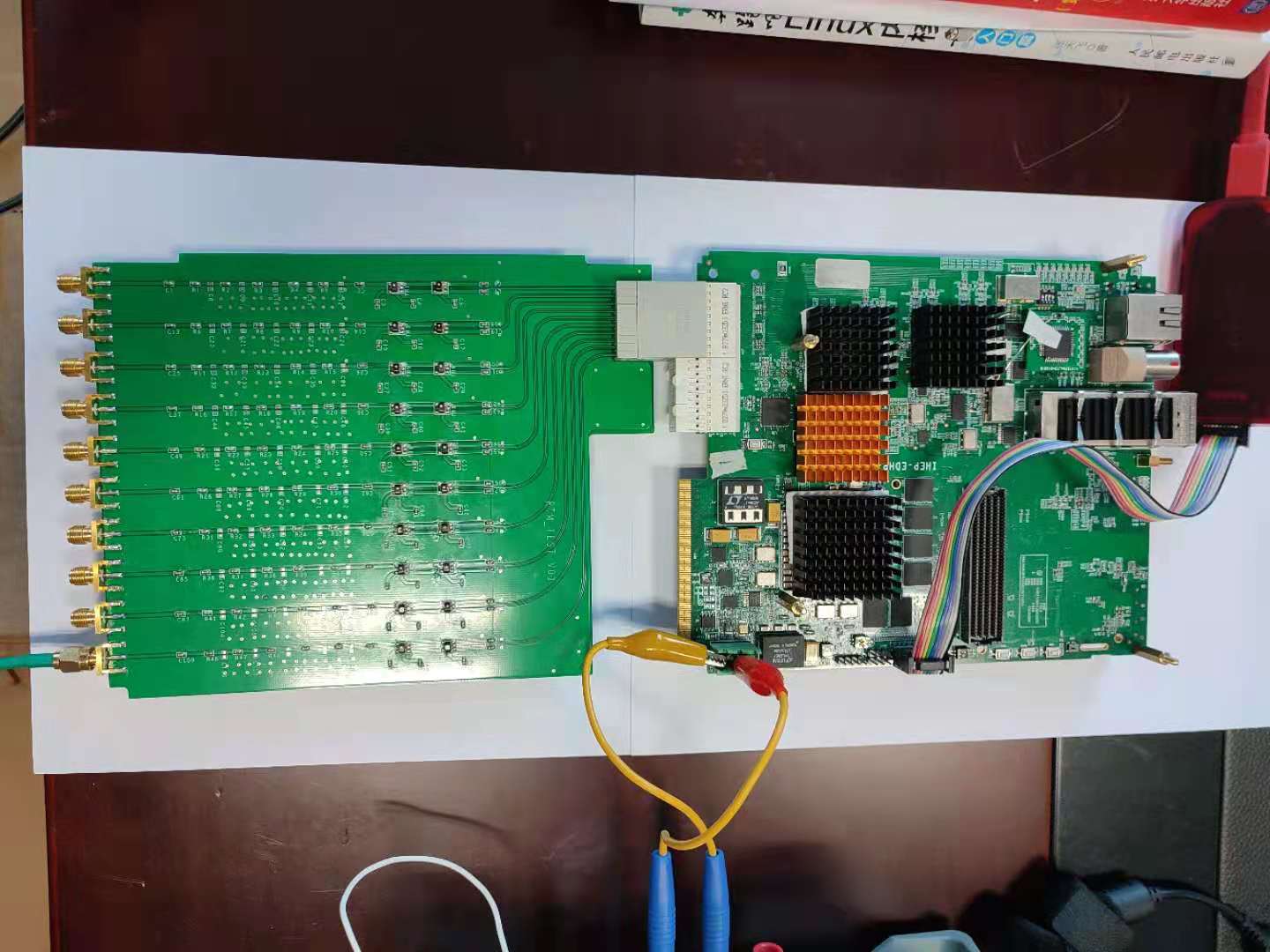 12
IHEP-EDHP-AMC Clock Distribution
ultra-low clock jitter
648MHz direct sampling LLRF 0.1° jitter (<423fs pp)
Jitter attenuator + Low phase noise clock generator
Theoretical clock jitter ≈ 240fs pp (170fs RMS)
Front panel
Clock input
IN0


IN1


IN3

Jitter 
attenuator


IN3
ADC1
backplane
TCLKA
ADC2
RTM CLK0
Clock
generator
Quartz
ADC3
Clock MUX
Backplane
TCLKB
ADC4
RTM CLK1-4
13
IHEP-EDHP-AMC FMC
Compatible with FMC LPC standard & 4 high-speed serial transceiver pairs.
DFMC-AD16
DFMC-MD22
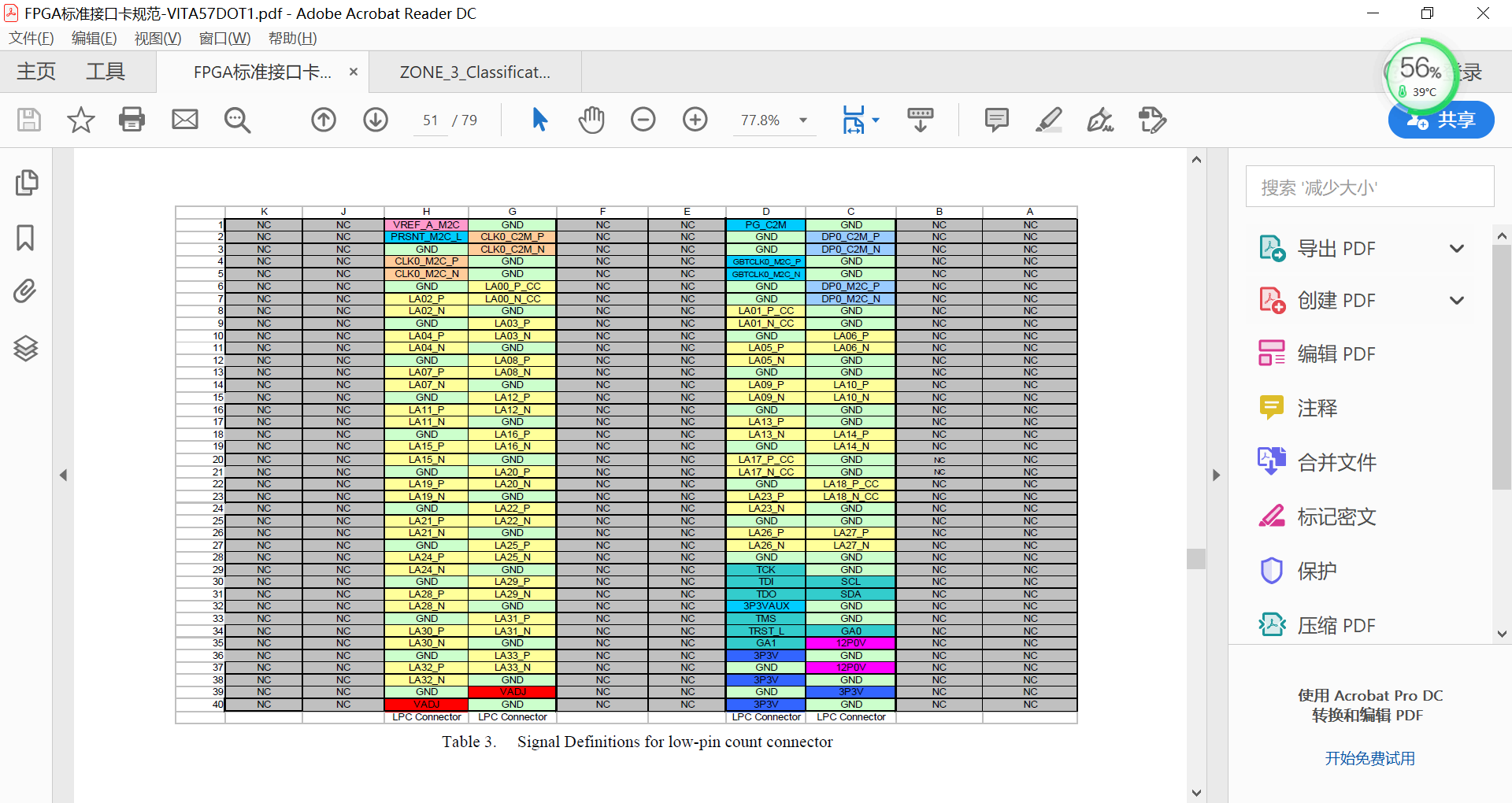 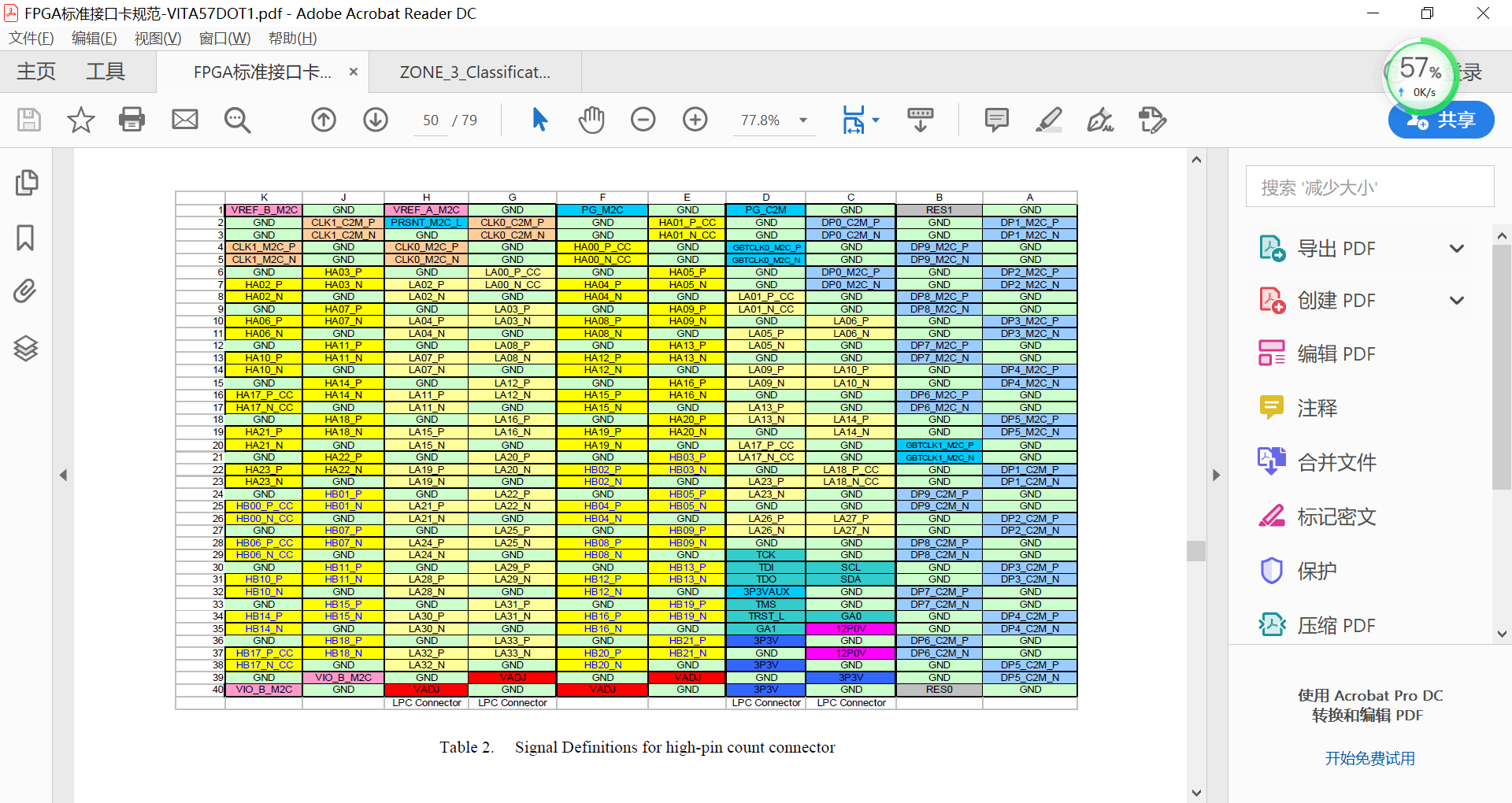 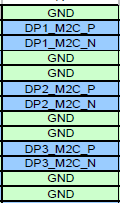 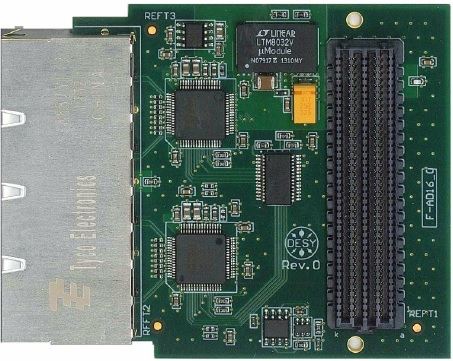 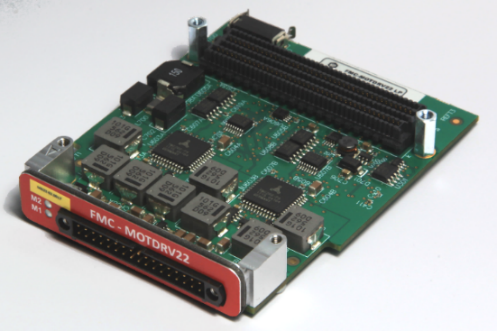 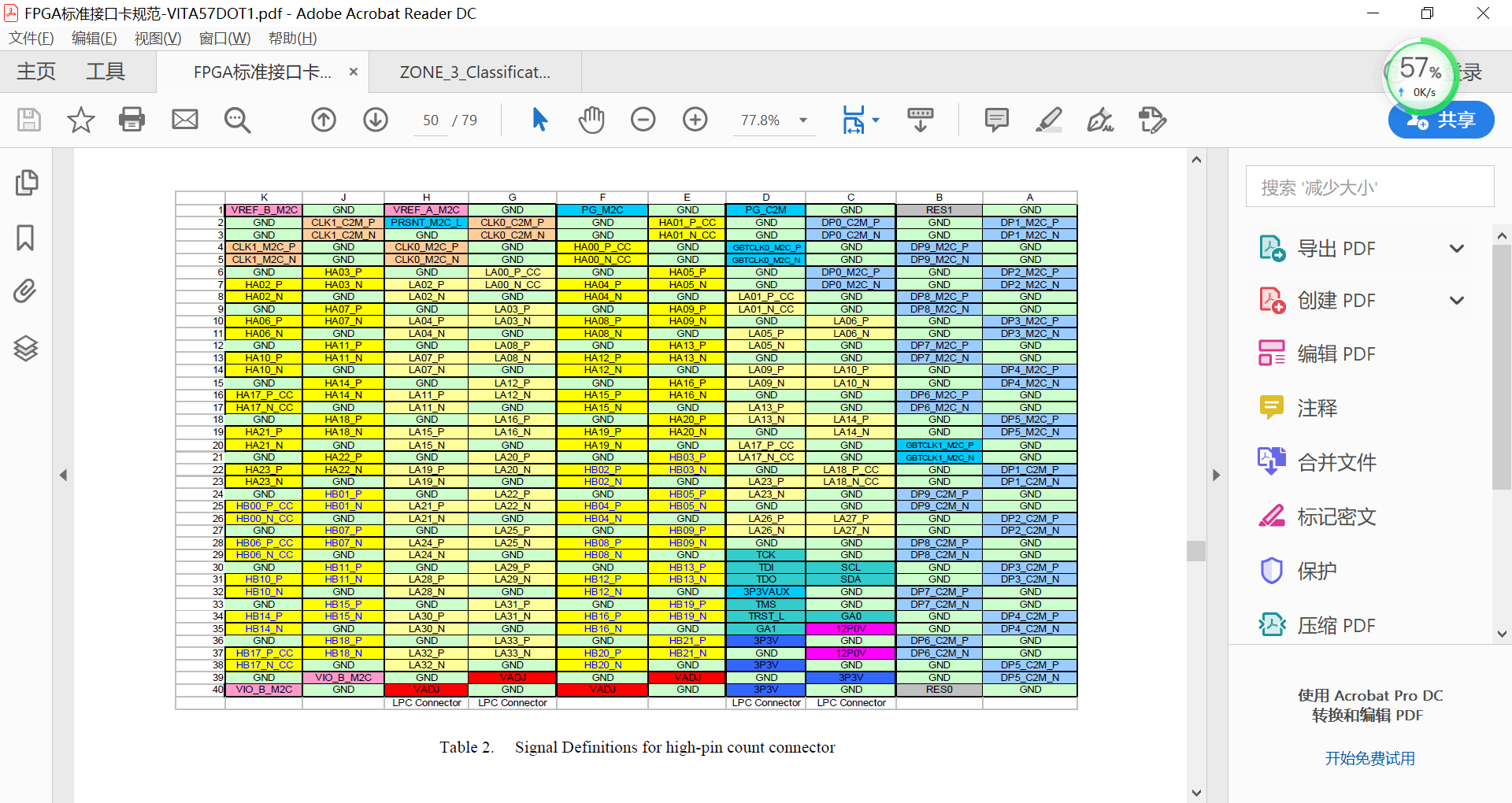 DFMC-UNI-IO
DFMC-SFP4
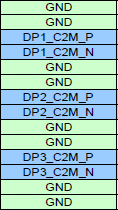 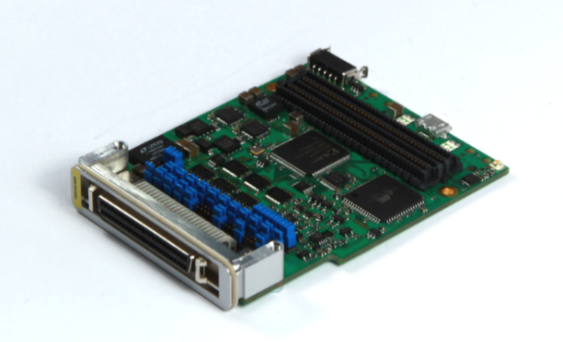 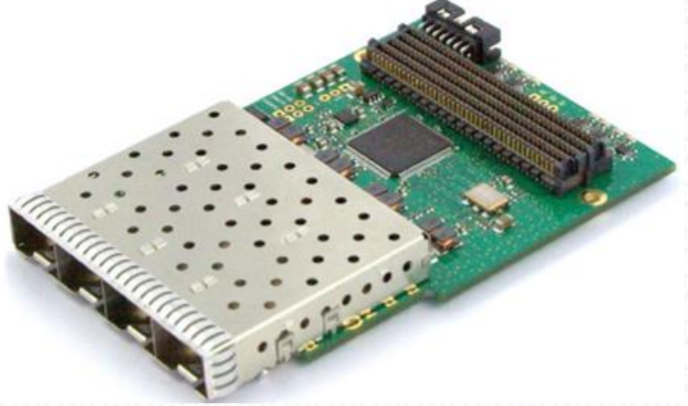 Compatible commercial FMC cards
FMC LPC引脚
14
IHEP-EDHP-AMC Software
Embedded Linux Development for ZYNQ chip
Linux Boot Image
Linux Kernel Image
ZYNQ
Open source Linux kernel
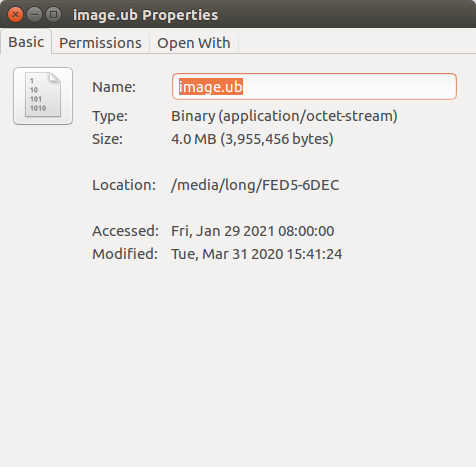 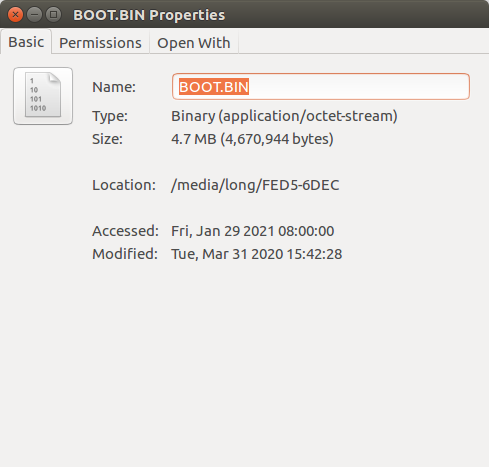 ARM
23MB
Embedded Linux
Tool: Xilinx petalinux
EPICS IOC
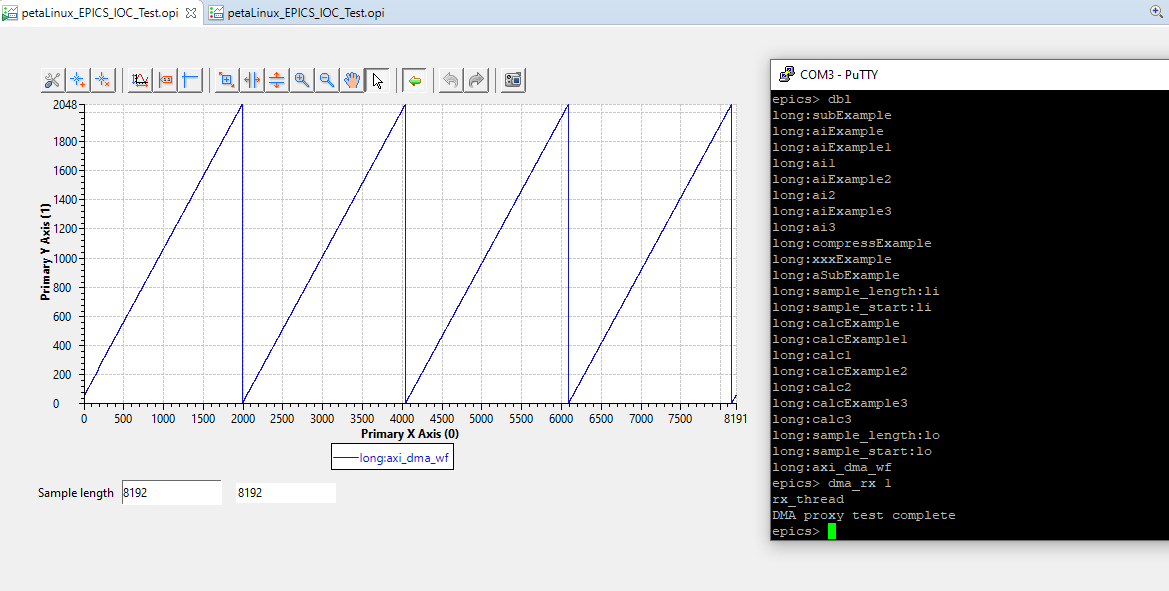 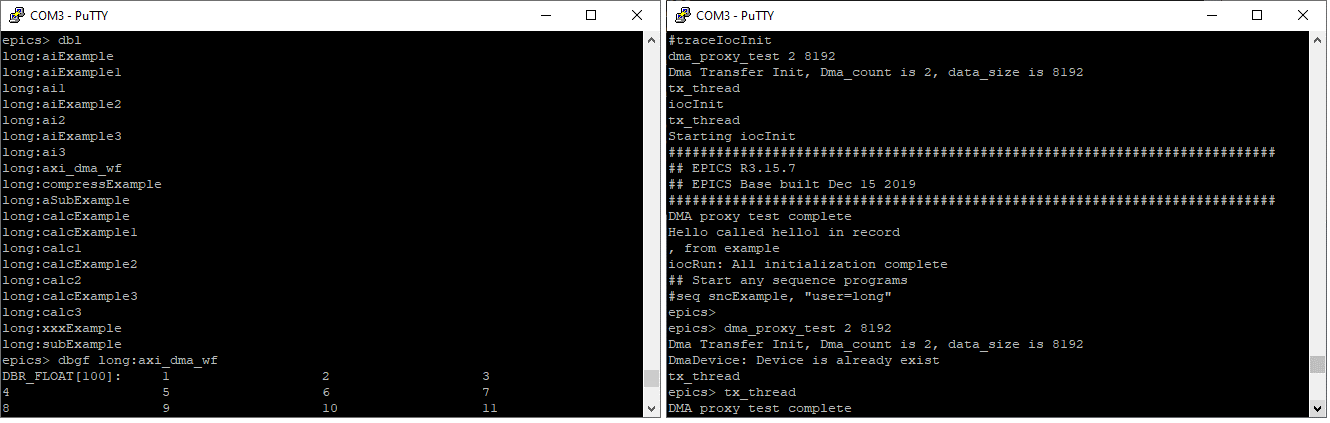 45MB
DMA Proxy Driver
FPGA
AXI DMA
EPICS IOC Demon
PV: AI AO Waveform
15
IHEP-EDHP-AMC Software
Embedded Linux Development for ZYNQ chip
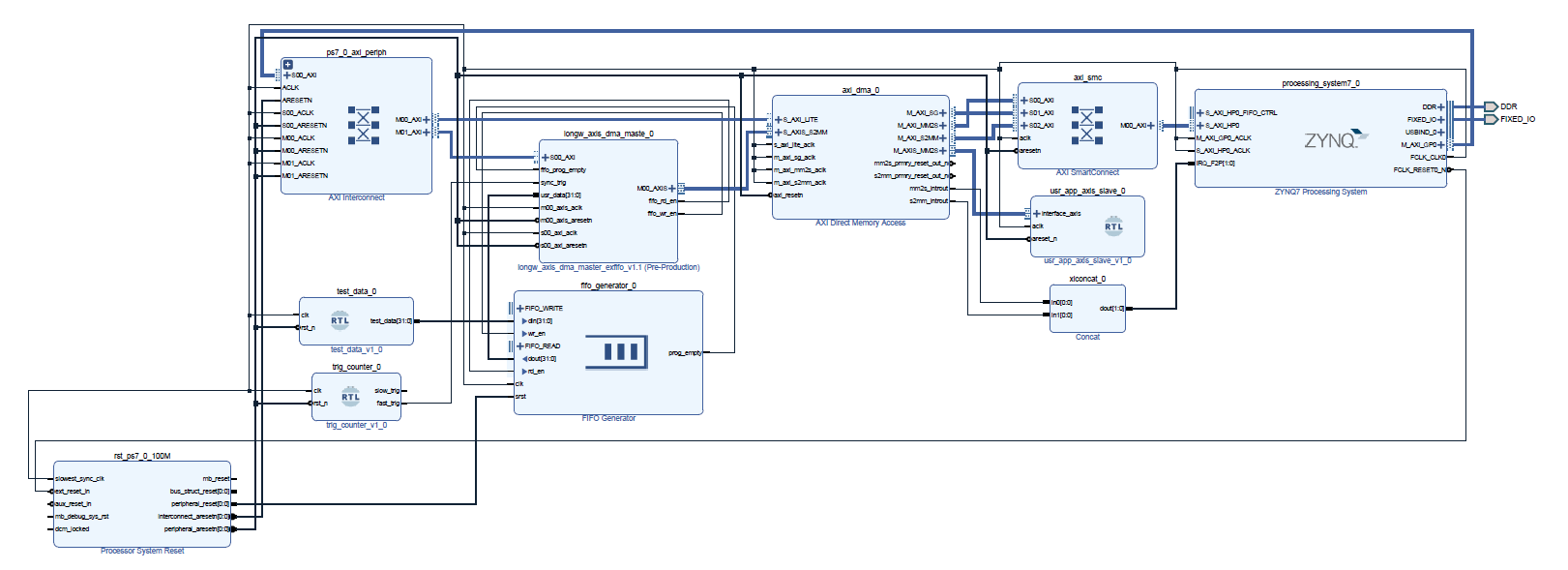 AXI Master
User data
AXI DMA IP
FIFO
16
Others
The domestic Down and up converter RTM and Direct sampling RTM is developed by the colleagues in the project group.
Based on the requirement of SAPS and CSNS II.
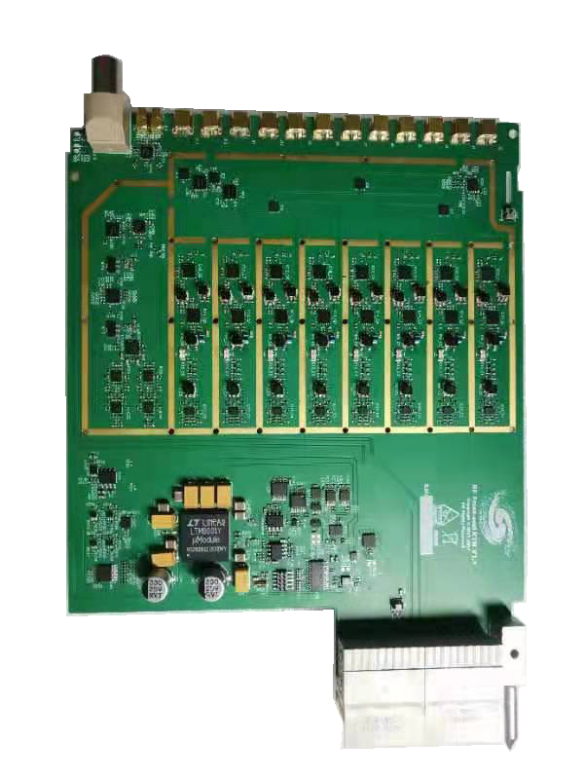 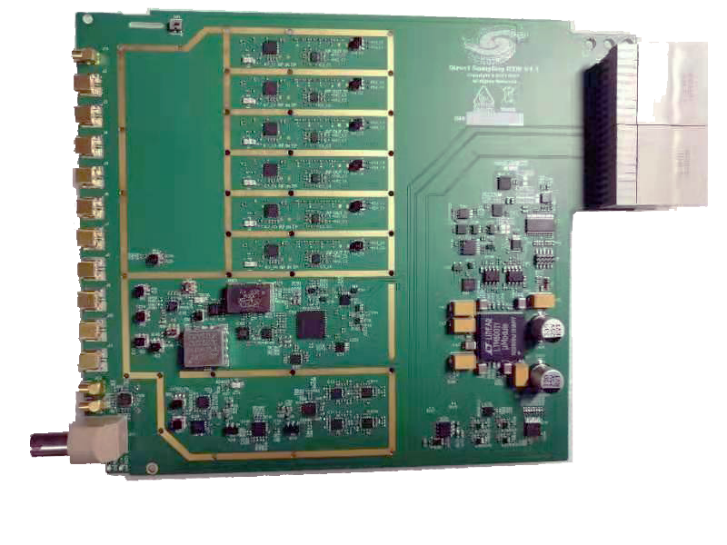 Provided by: Xinpeng Ma and nan Gan
The details will be shown in a later report by Dr. Ma
“MicroTCA.4 in LLRF of BEPCII and HEPS”
17
Others
The domestic MTCA.4 chassis is developed 
Cooperation manufacturer - Yzitech company.
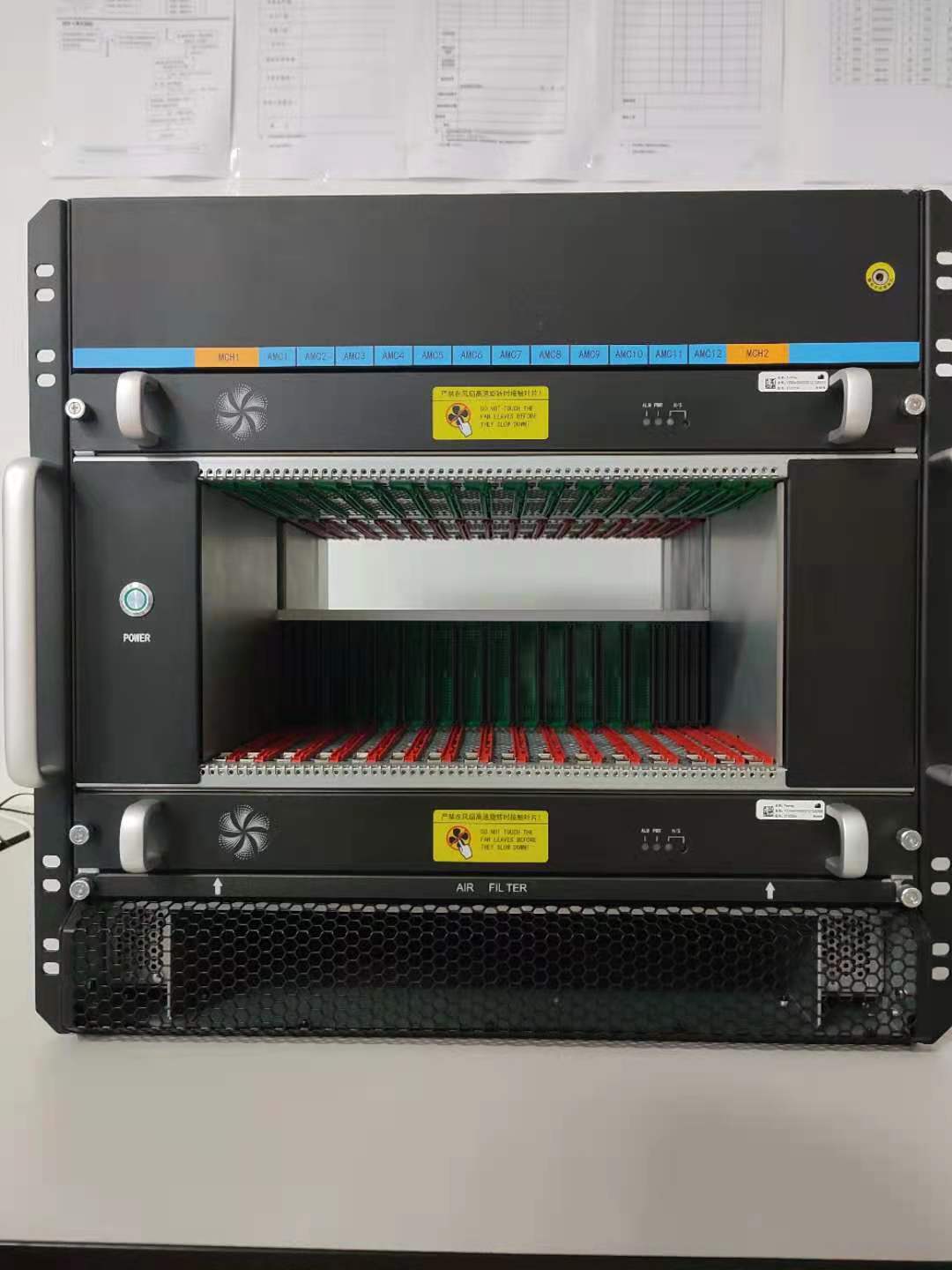 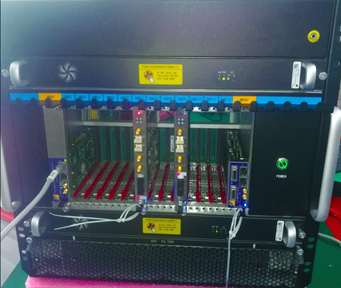 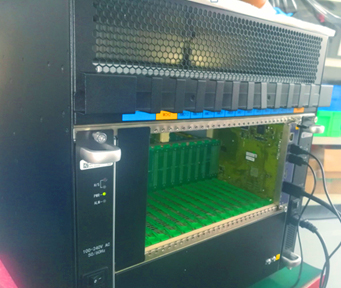 Demostic MTCA.4 chassis
Demostic MTCA.4 chassis test
Provided by: Yzitech
The details will be shown in a later report by Yzitech company
“MicroTCA system engineering, developing and domestic production”
18
Thanks for your attention!
19